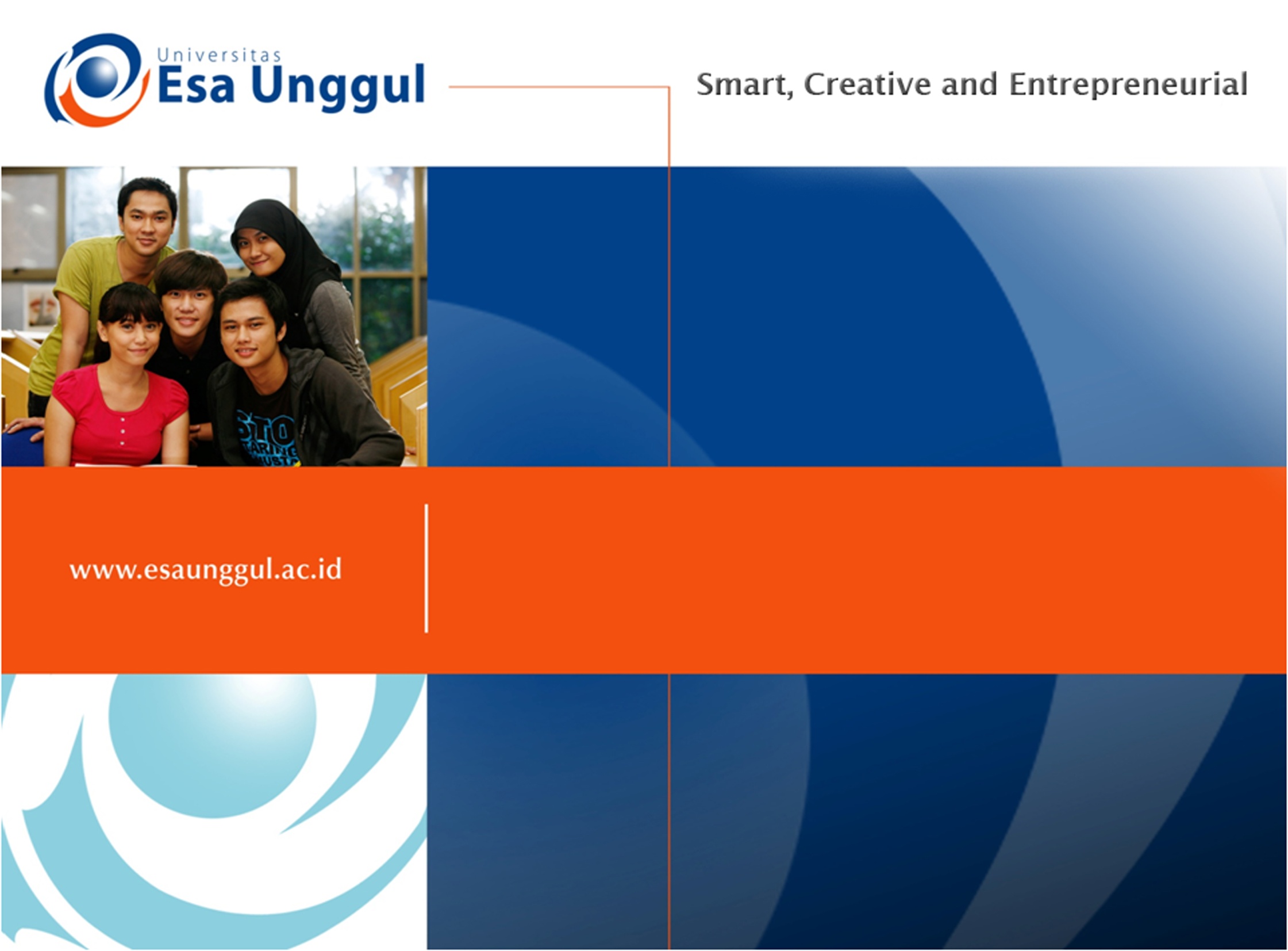 Pedoman Umum Gizi Seimbang (PUGS)
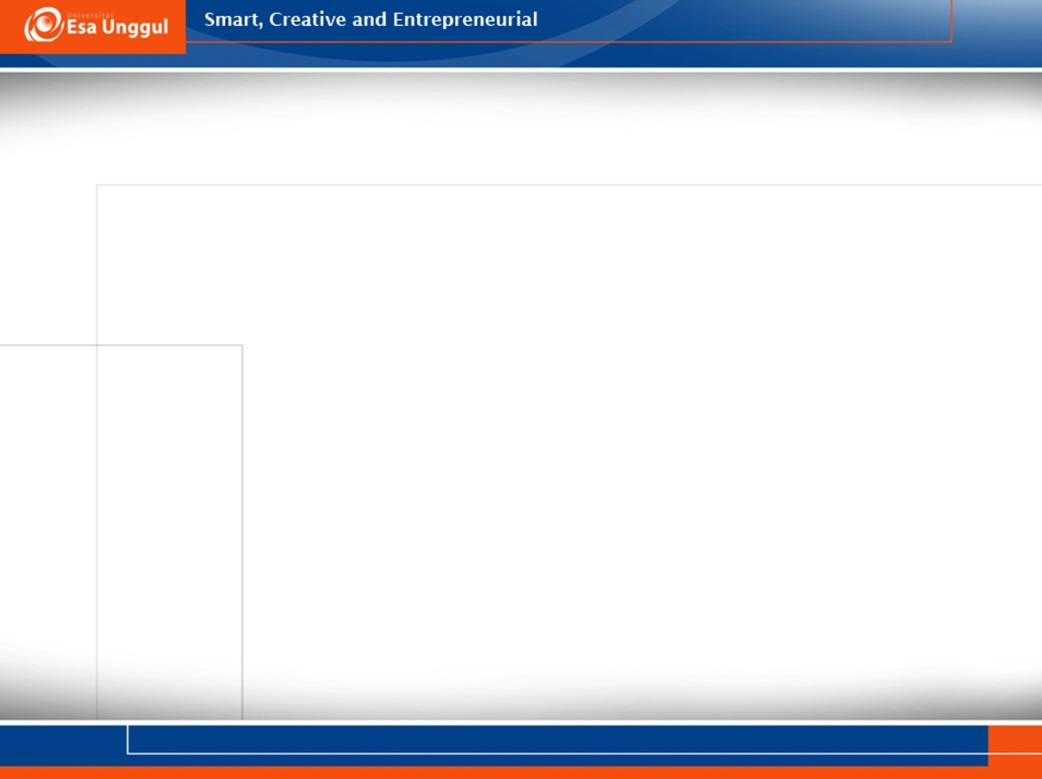 Pedoman Umum Gizi Seimbang (PUGS)
Sejak 1950 pola menu seimbang dengan nama Empat Sehat Lima Sempurna oleh Prof. dr. Poerwo Soedarmo.

Tahun 1995 dikembangkan menjadi Pedoman Umum Gizi Seimbang yang memuat 13 pesan dasar gizi seimbang.
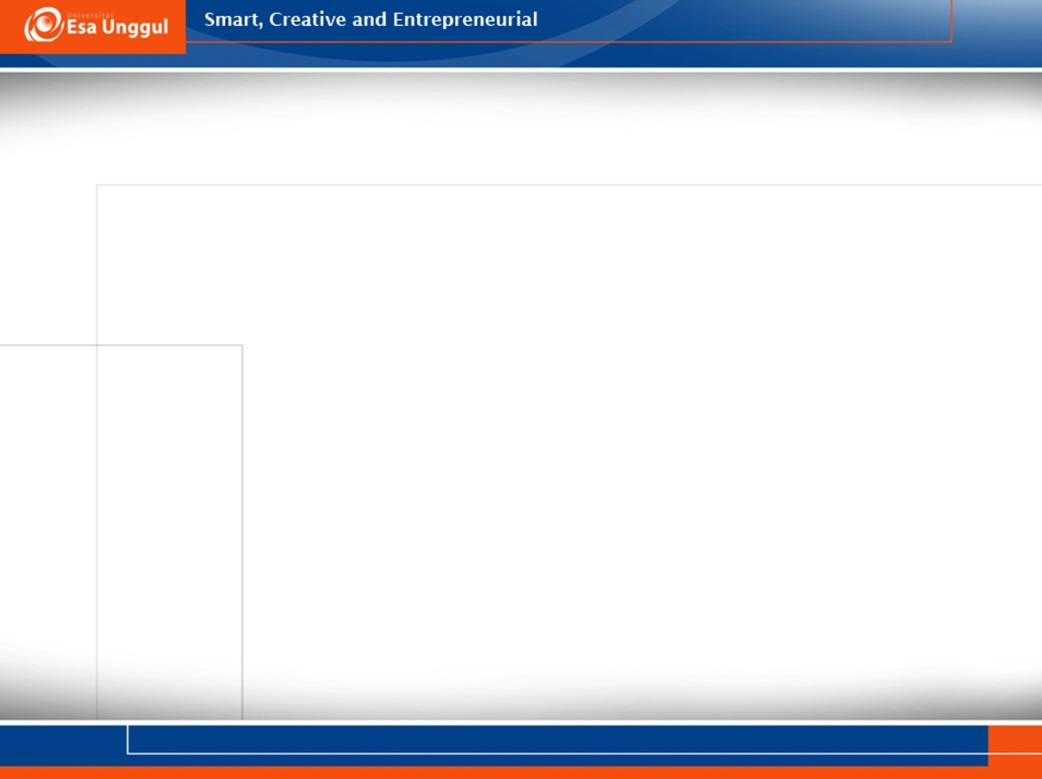 Apa Itu PUGS ?
PUGS adalah penyempurnaan slogan 4 sehat 5 sempurna yang dikenal sejak tahun 1950-an sesuai dengan kemajuan IPTEK.
PUGS adalah pedoman dasar yang bersifat umum, bagaimana memilih makanan dengan ‘benar’ dan ‘sehat’
Pedoman dasar berisi 13 pesan dasar untuk berbagai keperluan dan golongan yang perlu dijabarkan
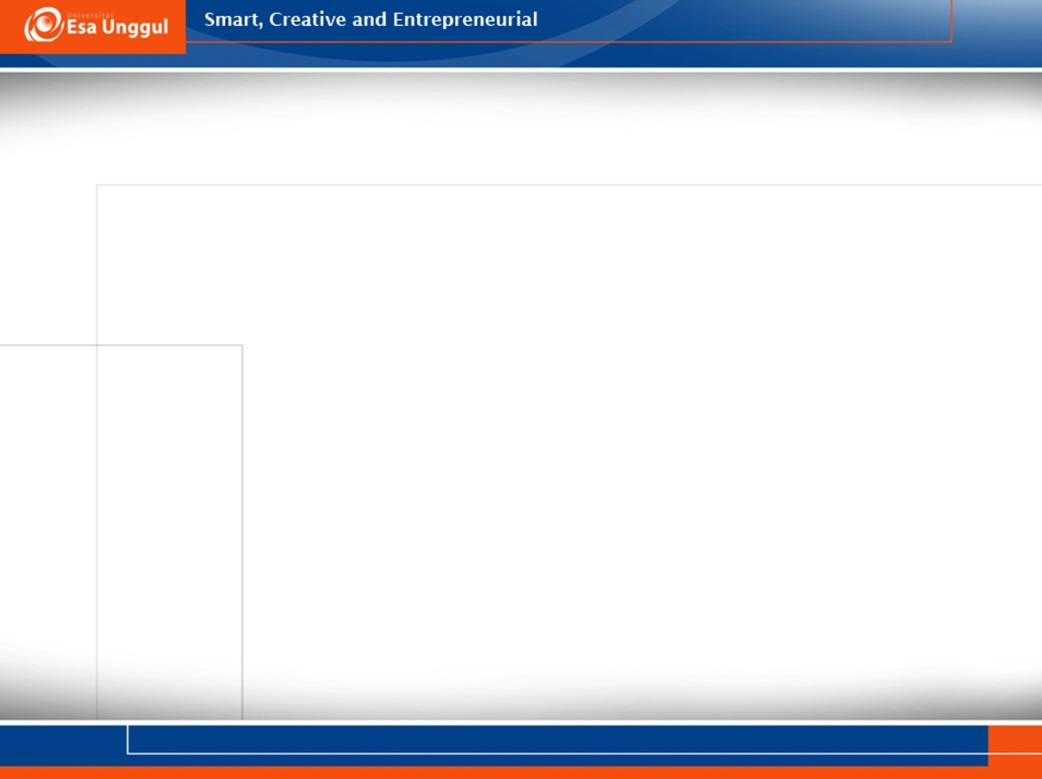 Mengapa perlu PUGS ?
Melaksanakan kebijakan program dan perbaikan gizi,
Mendukung program deversifikasi pangan dalam rangka ketahanan pangan,
Mendukung program perbaikan gizi melalui KIE gizi,
Mengantisipasi dampak negatif dan globalisasi pola makan di perkotaan yang cenderung tidak seimbang, tinggi lemak dan rendah serat dan tinggi alkohol,
Mengantisipasi dampak negatif dan gaya hidup kurang gerak di perkotaan akibat kemajuan ekonomi dan teknologi,
Mempertahankan ASI sebagai makanan bayi terbaik.
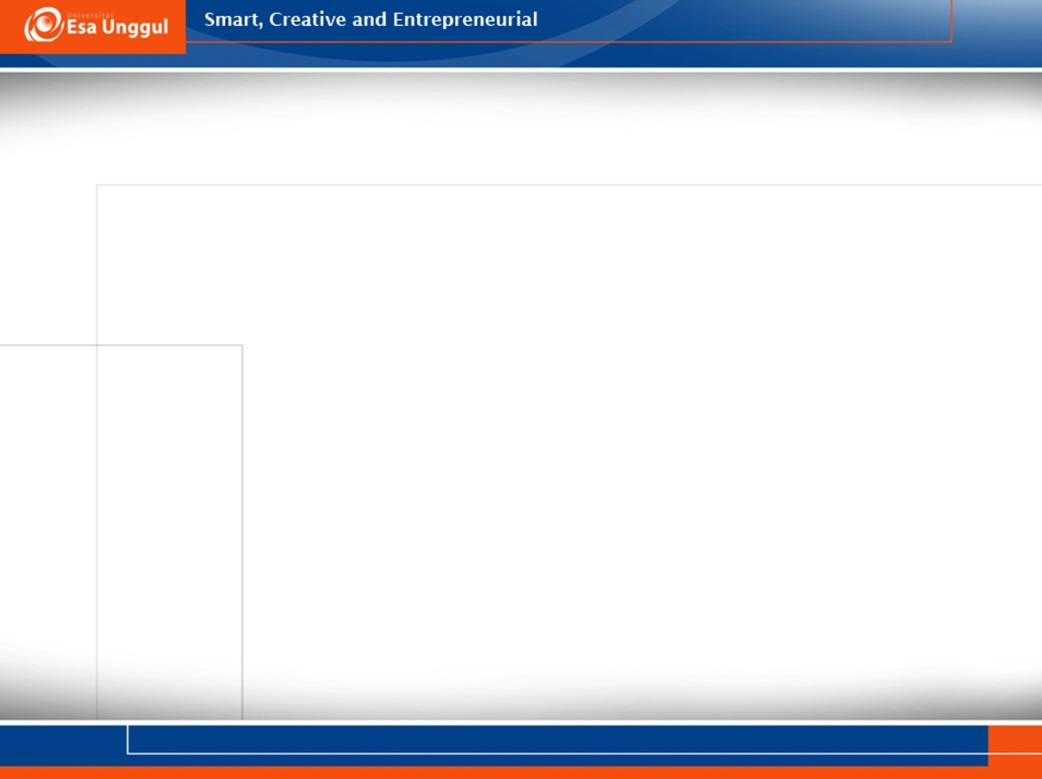 Latar Belakang PUGS
Masalah gizi ganda:
	- Gizi kurang (empat masalah gizi
	- Gizi lebih
Rekomendasi Kongres Gizi Internasional di Roa tahun 1992 dan Cyprus 1995:
	-----> Setiap negara menyusun PUGS
Widya Karya Nasional Pangan dan Gizi tahun 1993: Konsep PUGS dibahas
Pentingnya gizi seimbang dan PUGS pedoman utama penyuluhan gizi,
Tahun 1995 tim lintas sektor dan konsultan menyusun PUGS.
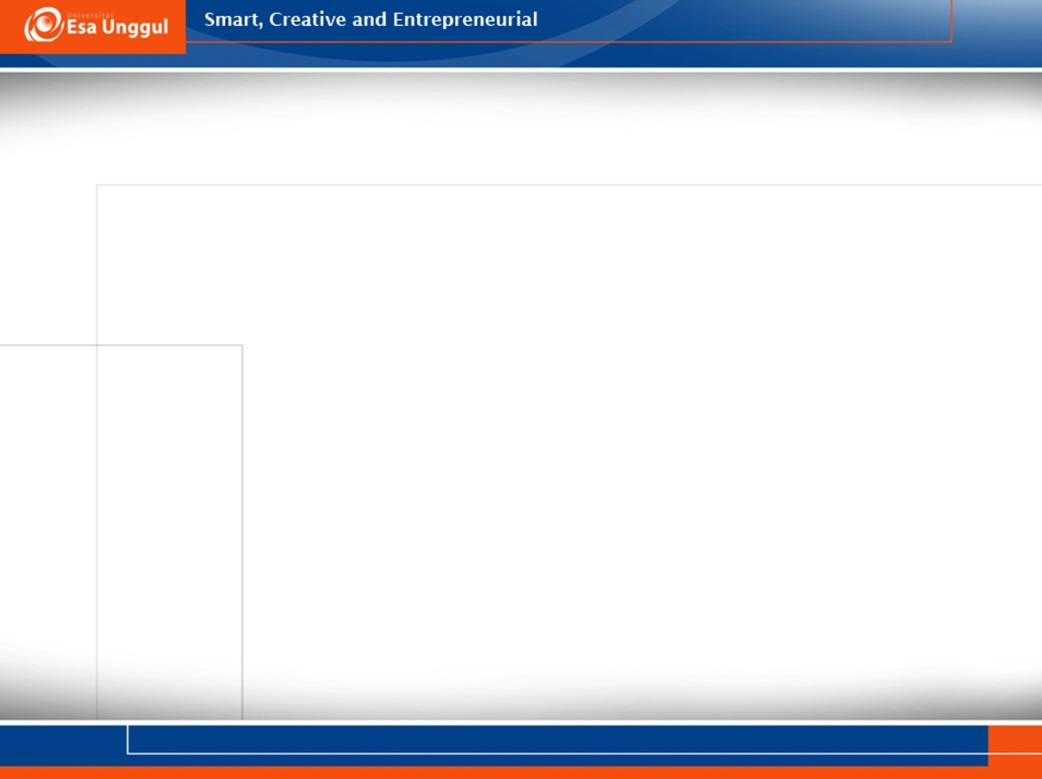 Bagaimana tersusunya PUGS ?
Mempelajari format PUGS negara lain
Mempelajari hasil penelitian gizi
Dibentuk tem ahli inter disiplin ilmu termasuk ahli dari USA
Dibahas dalam suatu seminar ilmiah
Diputuskan untuk Indonesia perlu 13 pesan dasar
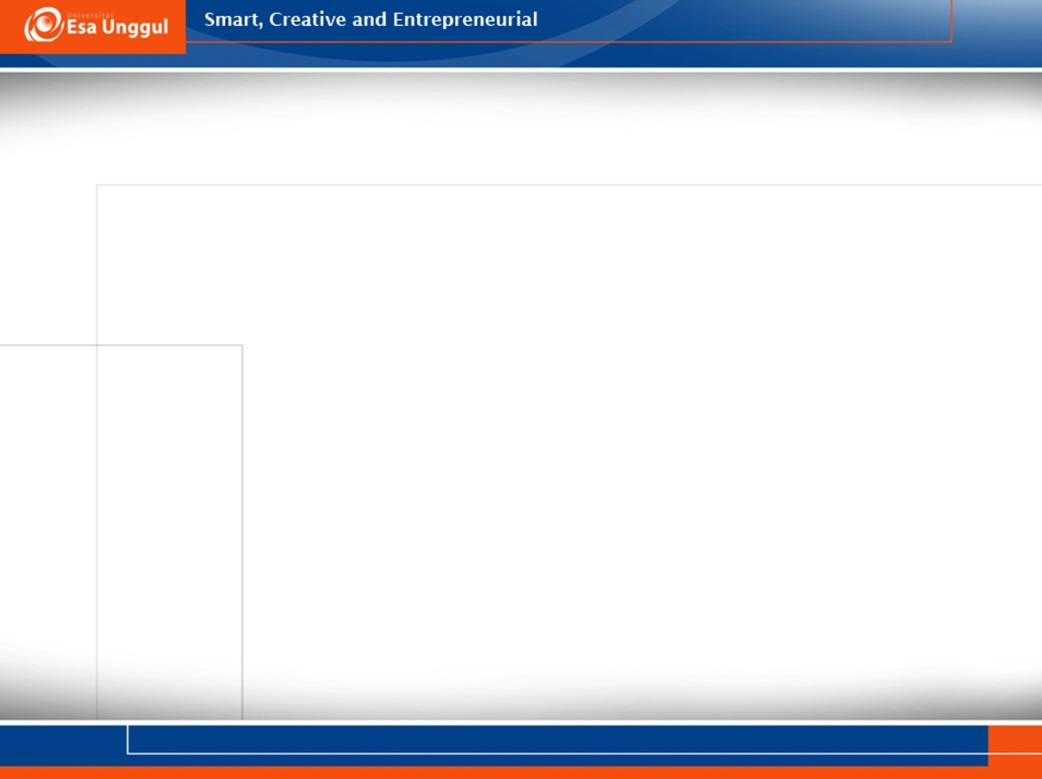 FORMAT PUGS
Buku 13 pesan dasar

	- Ditujukan untuk penentu kebijakan
	- Berisi penjelasan singkat tentang pesan    dasar

Buku panduan 13 pesan dasar:	

	- Ditujukan untuk petugas penyuluhan di lapangan
	- Menguraikan lebih rinci tentang 13 Pesan Dasar
	- Penjabaran Angka Kecukupan Gizi
	- Telaahan pola makan daerah
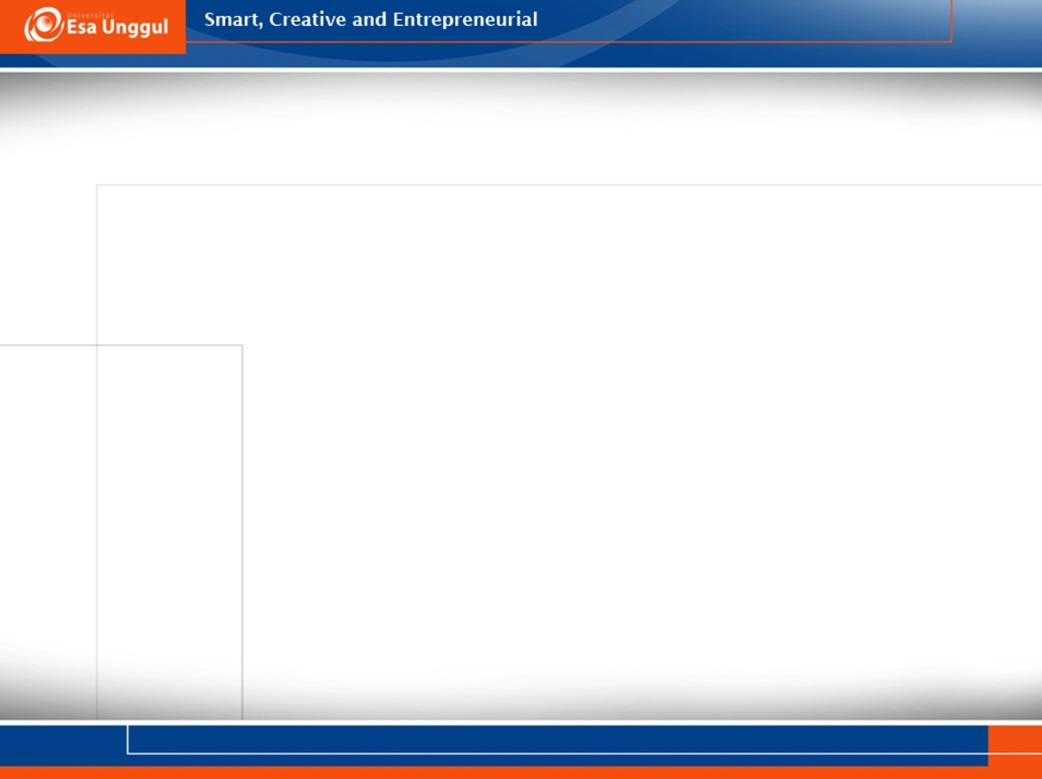 THEMA, SLOGAN, DAN LOGO
Thema : Gizi seimbang Modal untuk Sehat, Cerdas, dan Produktif

Slogan : Seimbang Giziku, Sehat Tubuhku

Logo  Triguna makanan:

	- Zat tenaga: padi-padian, umbi-umbian dan tepung digambarkan di dasar kerucut.
	- Zat pengatur: sayuran dan buah digambarkan pada bagian tengah kerucut,
	- Zat pembangun : kacang-kacangan, makanan hewani dan hasil olah digambarkan pada bagian atas kerucut.
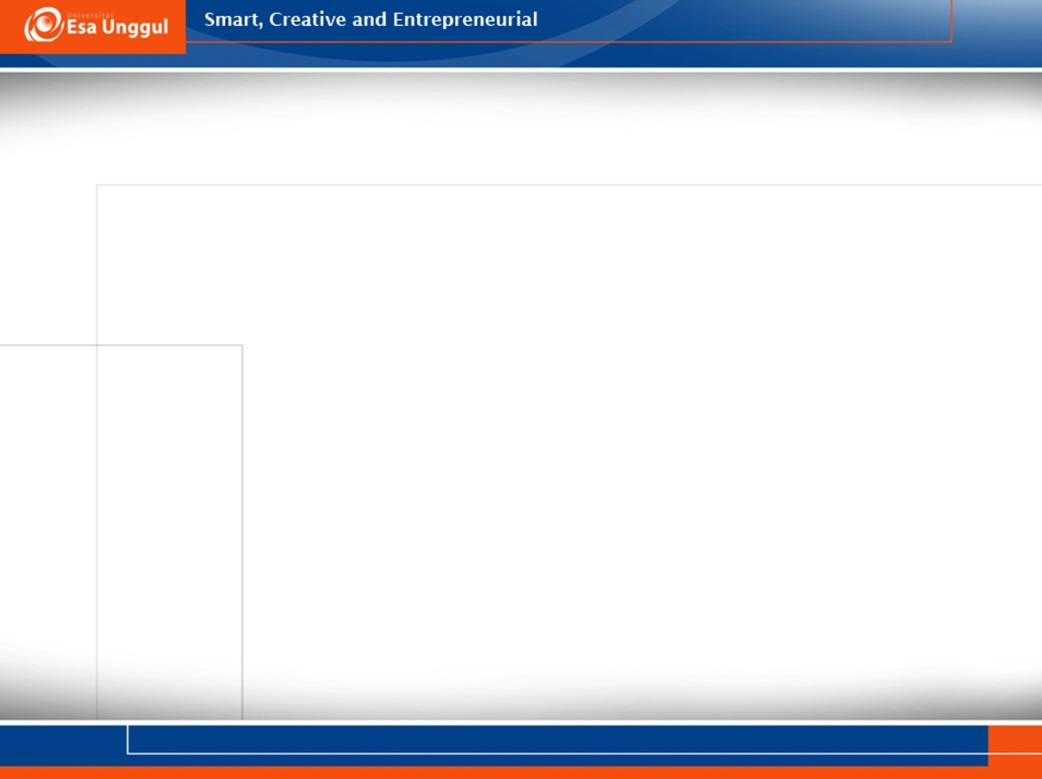 KONSEP DASAR GIZI SEIMBANG
Untuk hidup berkualitas setiap orang memerlukan 5 kelompok zat gizi yaitu: karbohidrat, lemak, protein, vitamin, dan mineral.

Secara alami komposisi zat gizi setiap jenis bahan makanan memiliki keunggulan dan kelemahan tertentu.

Konsumsi makanan sehari-hari hendaknya beraneka ragam, kekurangan konsumsi zat gizi pada satu jenis makanan dapat dilengkapi oleh jenis makanan lain,

Setiap jenis makanan memiliki peranan masing-masing dalam menyeimbangkan masukan zat gizi sehari-hari.
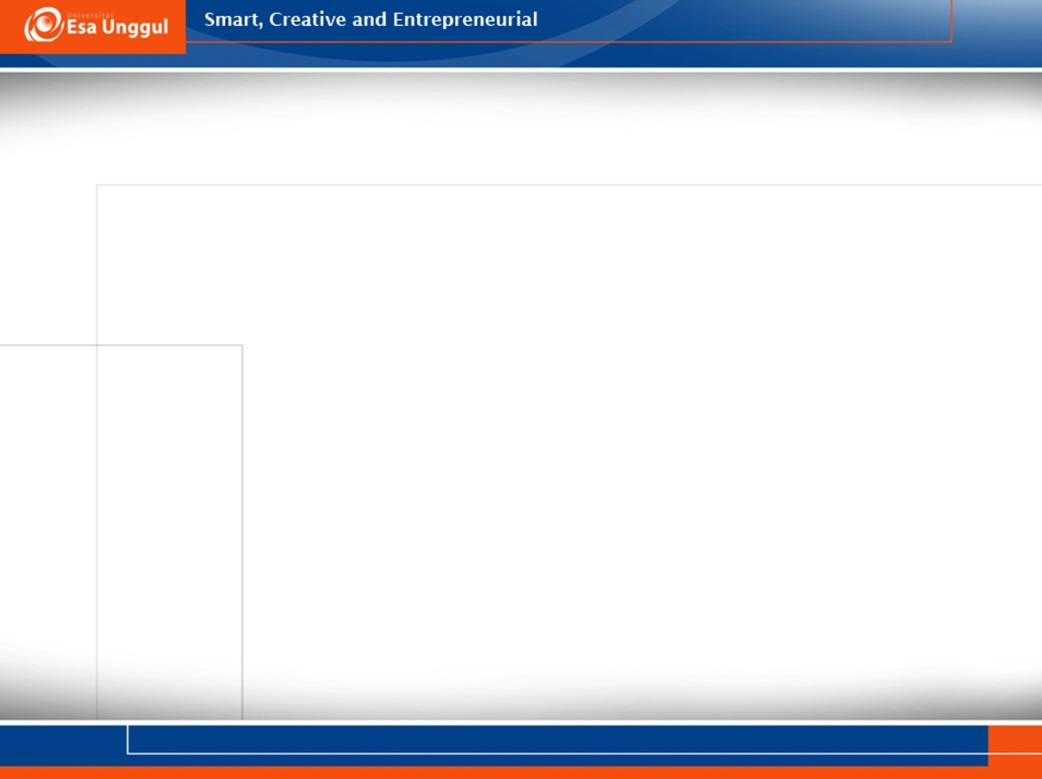 PEDOMAN UMUM GIZI SEIMBANG (PUGS)Tiga Belas Pesan Umum Gizi Seimbang
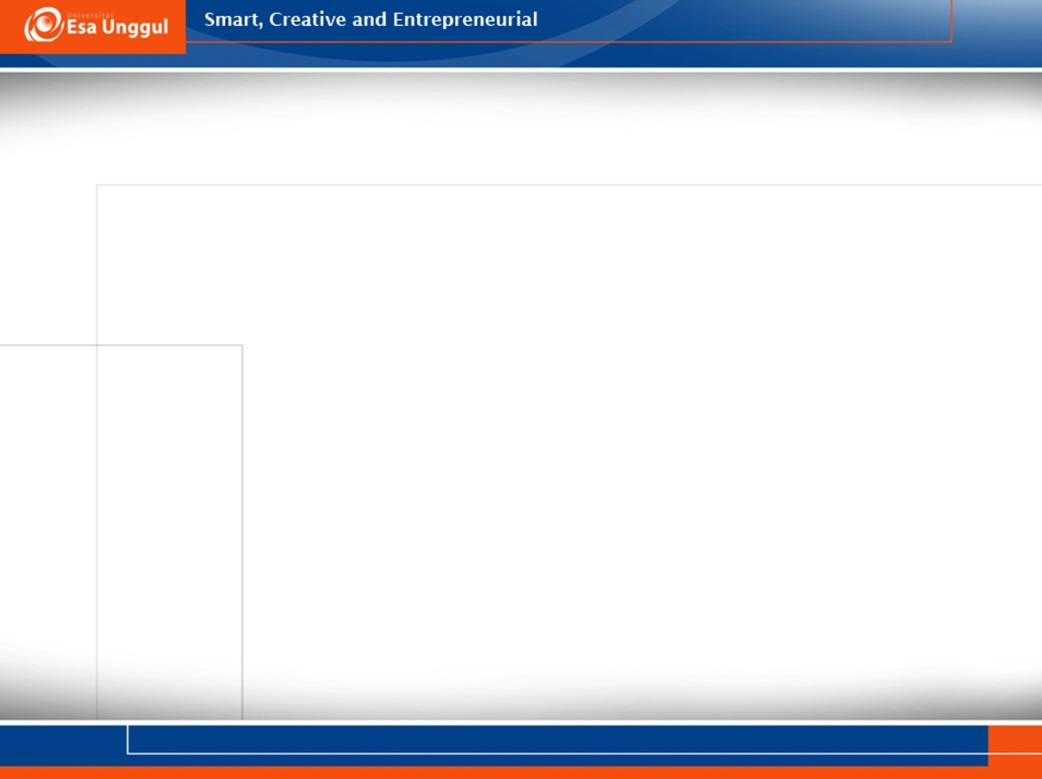 PESAN 1: Makanlah Aneka Ragam Makanan
Tidak ada satu pun jenis makanan yang mengandung semua zat gizi untuk menjamin orang hidup sehat, tumbuh kembang, dan produktif,
Kecuali bayi usia 0-6 bulan cukup dengan ASI saja,
Konsumsi sehari-hari terdiri dari zat tenaga, pembangun dan pengatur.
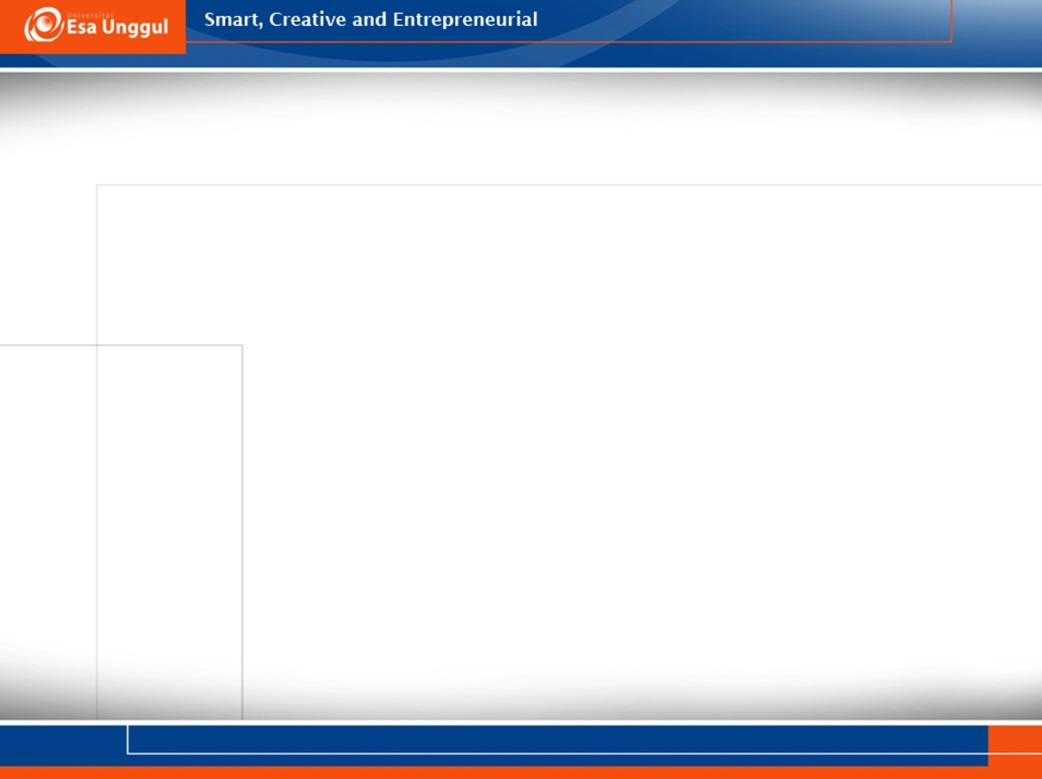 PESAN 2: Makanlah Makanan untuk Memenuhi Kecukupan Energi
Energi digunakan untuk kegiatan sehari-hari,
Kebutuhan energi dapat dipenuhi apabila kita mengkonsumsi : karbohidrat, protein, dan lemak,
Kecukupan energi bagi seseorang ditandai dengan berat badan yang normal,
Kecukupan energi dapat dipengaruhi oleh: umur, sex, BB, TB, aktifitas, iklim.
Cara mengetahui: dengan KMS untuk balita dan IMT untuk orang dewasa.
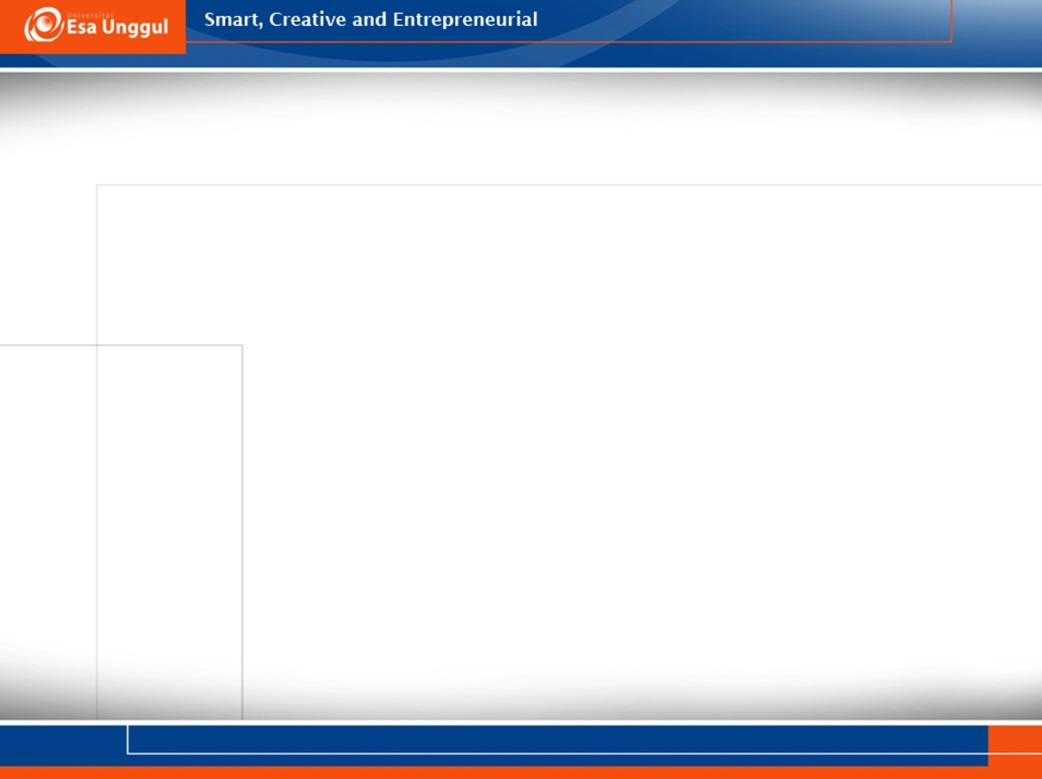 PESAN 3: Makanlah Makanan sumber karbohidrat setengah dari kebutuhan energi
Terdapat dua kelompok karbohidrat yaitu: kompleks dan sederhana,
Karohidrat kompleks proses pencernaanya lebih lama sehingga orang tidak segera merasa lapar,
Karbohidrat sederhana, gula langsung dapat diserap dan dipergunakan oleh tubuh sehingga cepat menimnulkan rasa lapar,
Konsumsi gula dibatasi sebesar 5% dari kecukupan energi atau 3-4 sendok makan ---> sumber kerusakan gigi,
Karbohidrat kompleks, merupakan sumber utama energi konsumsinya dibatasi 50%-60% dari kebutuhan energi.
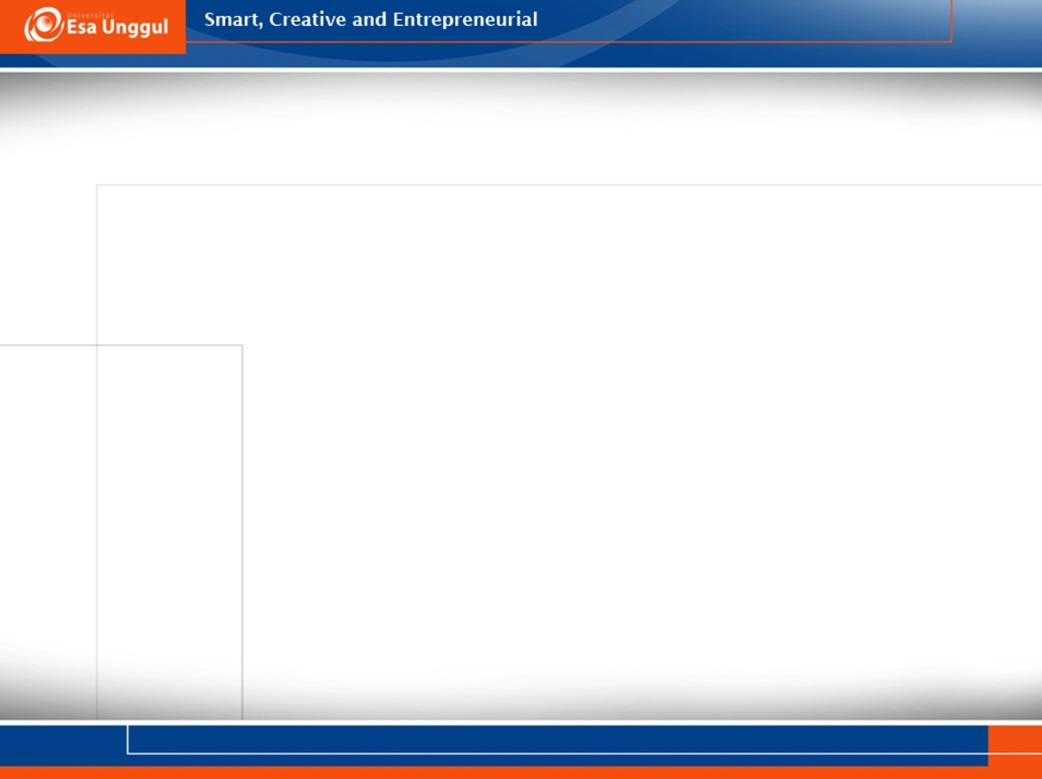 PESAN 4: Batasi Konsumsi Lemak dan Minyak Sampai Seperempat dari Kecukupan Energi
Fungsinya untuk: meningkatkan energi, membantu penyerapan vitamin A,D,E, dan K serta menambah lezatnya hidangan,
Lemak terbagi dalam tiga golongan yaitu: lemak tak jenuh ganda, tak jenuh tunggal, dan lemak jenuh.
Lemak tak jenuh berasal dari nabati kecuali minyak kelapa, lemak jenuh berasal dari hewani,
Sebagai sumber energi yang paling besar di samping itu relatif lebih lama berada dalam pencernaan sehingga menimbulkan rasa kenyang,
Jika seseorang mengkonsumsi lemak dan minyak secara berlebihan akan mengurangi konsumsi makanan lain sehingga zat gizi lain tidak terpenuhi,
Anjuran: konsumsi lemak dan minyak dalam makanan sehari-hari tidak lebih dari 25%.
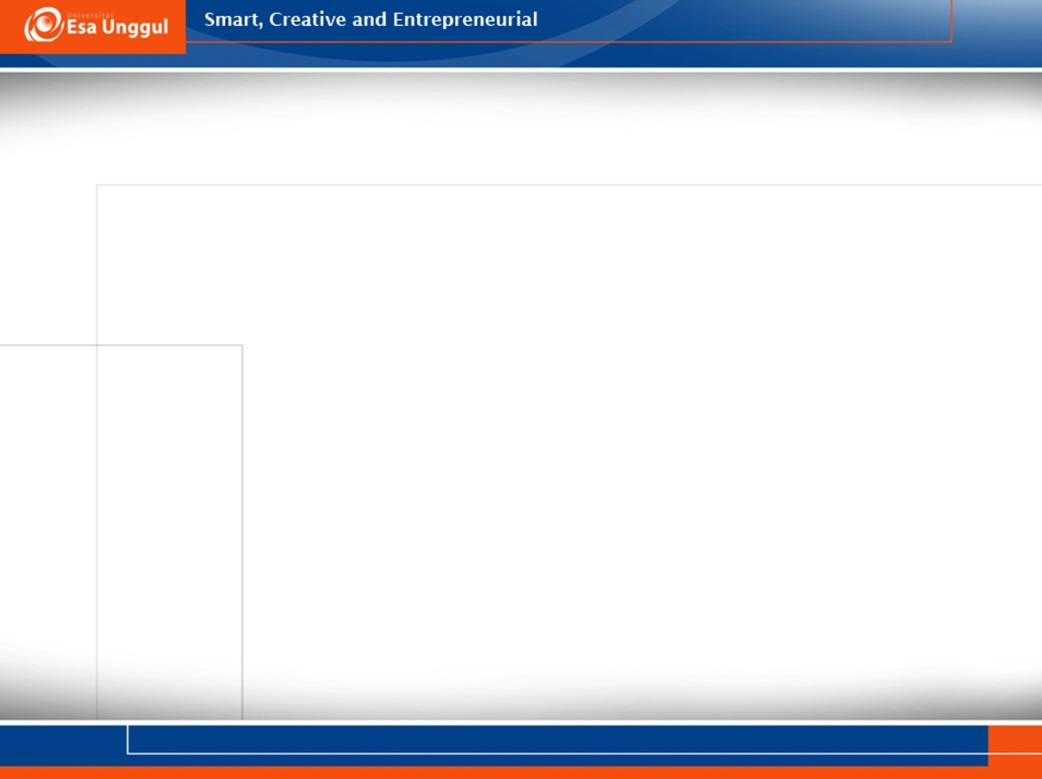 PESAN 5: Gunakan Garam Beryodium
Garam beryodium adalah garam yang sudah diperkaya dengan KIO3 
GAKY merupakan masalah gizi dapat menyebabkan penyakit gondok dan kretin,
Rata-rata IQ manusia normal	: 110 point
	IQ di bawah 80 point tergolong bodoh
Cara untuk menilai mutu garam beryodium dengan Test Kit Yodide ------------->menimbulkan warna biru keunguan, 
Cara sederhana: Singkong (ubi kayu) segar dikupas, diparut dan diperas tanpa diberi air. Tuangkan 1 sd teh perasan singkong ke dalam gelas bersih. Tambahkan 4-6 sd the munjung garam yang akan diperiksa dan tambahkan 2 sd the cuka makan berkadar 25%. Aduk sampai rata dan tunggu beberapa menit. Warna biru keunguan berarti garam tersebut mengandung yodium.
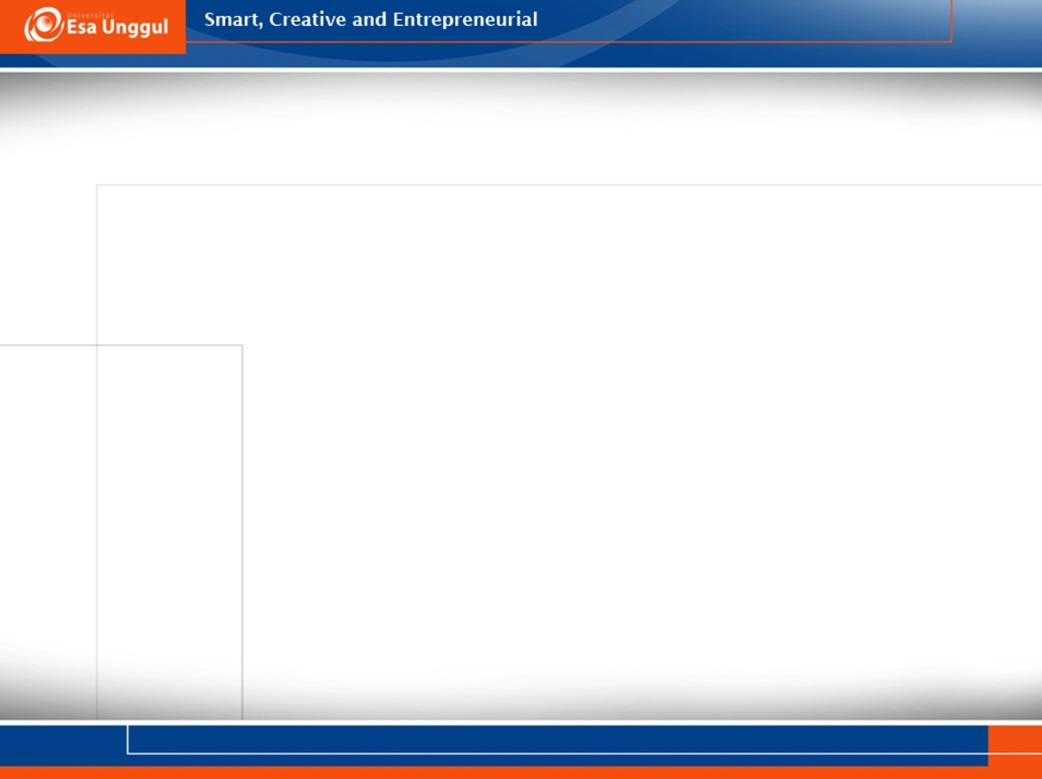 PESAN 6: MAKANLAH MAKANAN SUMBER ZAT BESI
Zat besi merupakan salah unsur penting untuk membentuk sel darah merah,
Anemia gizi besi banyak diderita ibu hamil, wanita menyususi, WUS
Sumber Fe nabati hanya diserap 1-2% sedangkan pada hewani mencapai 10-20%
Ambang batas normal kadar HB adalah (WHO1 1986)
Anak balita 			: 11 gram %
Usia sekolah			: 12 gram %
Wanita ke dewasa		: 12 gram %
Laki-laki dewasa		: 13 gram %
Ibu hamil dan menyusui	: 11 gram %
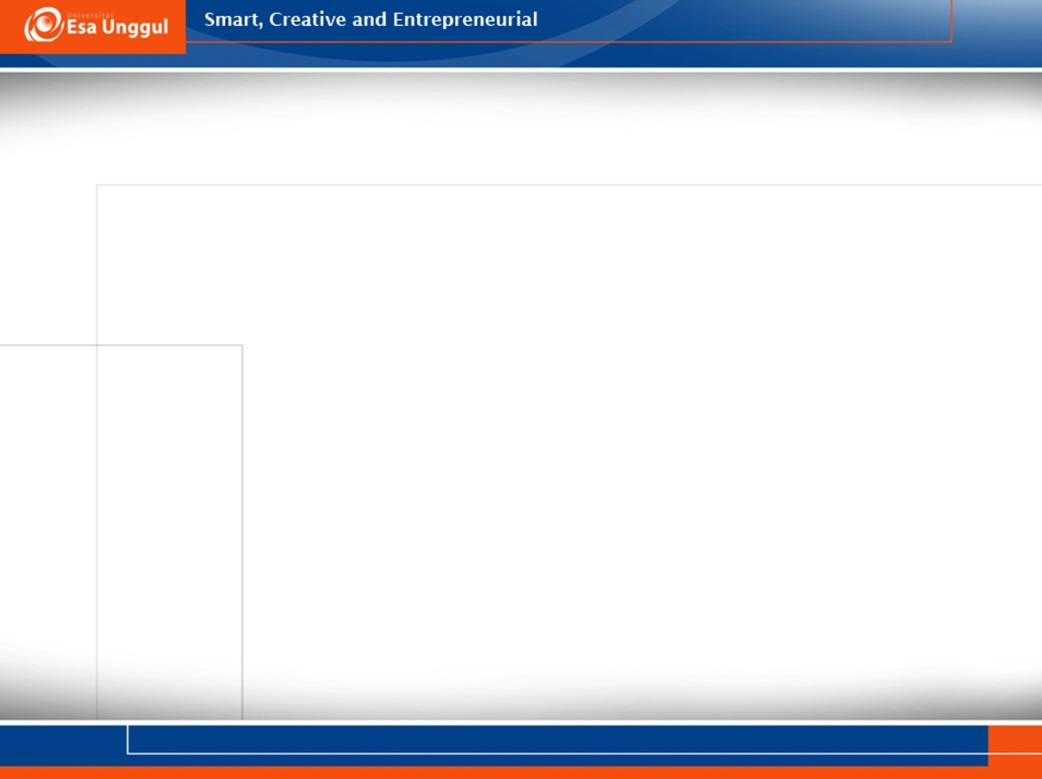 PESAN 7: Berikan ASI saja pada bayi sampai berumur 6 bulan
ASI makanan terbaik untuk  bayi,

Apabila ibu menghadapi masalah seperti:

	- Grafik pertumbuhan berat badan bayi tidak sesuai KMS
	- Puting lecet
	- Payudara bengkak
	- Puting terbenam dll
	Dianjurkan menghubungu petugas kesehatan, klinik laktasi, RS sayang bayi atau KP ASI.
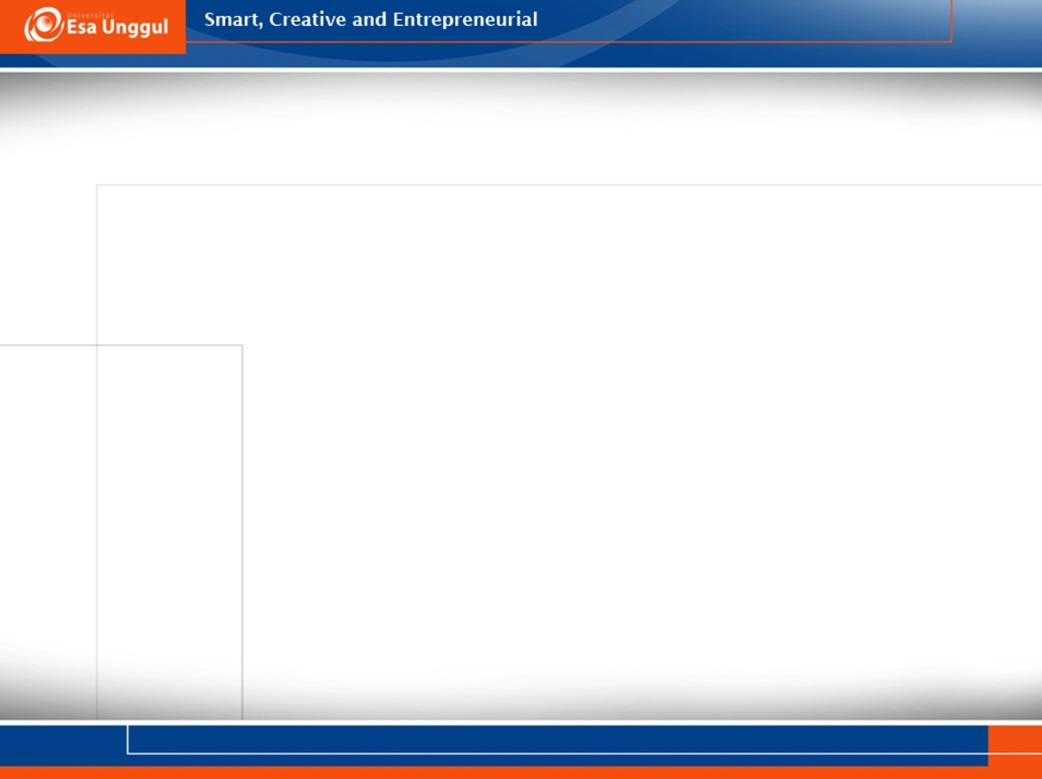 PESAN 8: Biasakan makan pagi
Makan pagi dapat memelihara ketahanan fisik
Bagi anak sekolah, dapat meningkatkan konsentrasi belajar mningkat
Beberapa hal yang perlu dilakukan:

	- Anak-anak dibiasakan bangun pagi agar tersedia cukup waktu untuk makan pagi,
	- Orangtua hendaknya memberi contoh untuk makan pagi,
	- Pada saat makan pagi sebaiknya anak ditemani orangtua,
	- Orangtua dan guru selalu mengingatkan anak untuk makan pagi,
	- Anak yang tidak sempat dibawakan bekal makanan sekolah,
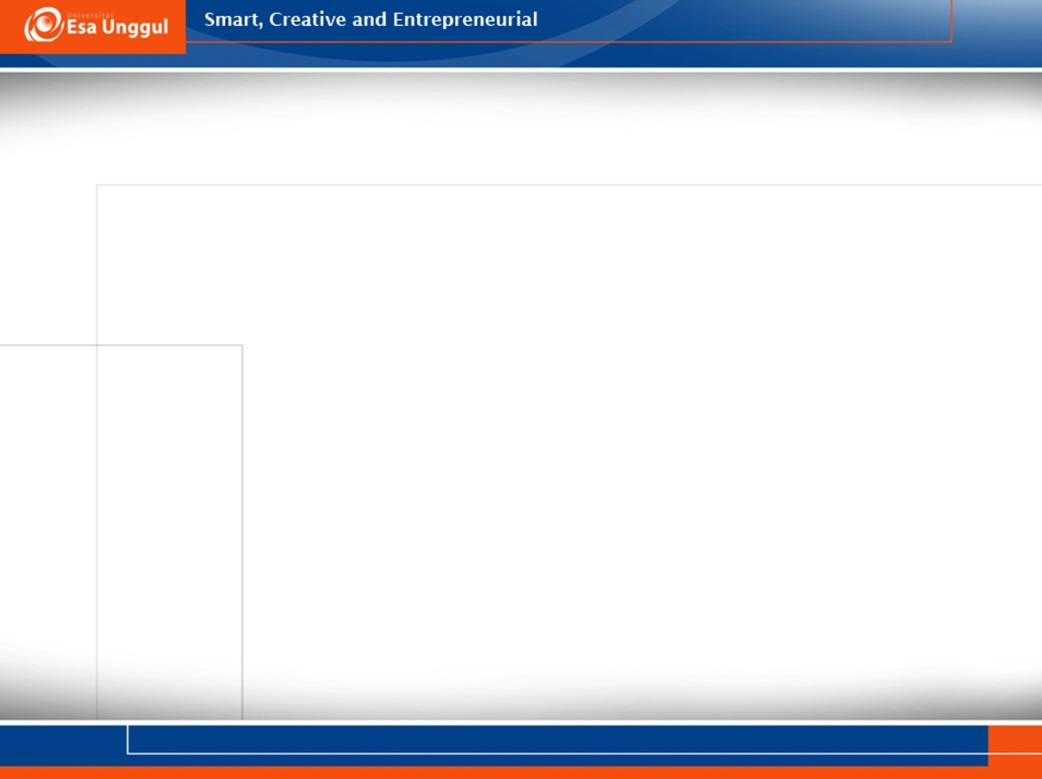 PESAN 9: Minumlah air bersih, aman dan cukup jumlahnya
Fungsi air dalam tubuh:
	- melancarkan transportasi zat gizi dalam tubuh,
	- mengatur keseimbangan cairan dan garam mineral dalam tubuh, 
	- mengatur suhu tubuh,
	- mengeluarkan bahan sisa dalam tubuh
Anjurannya: 8 gelas per hari atau 2 liter
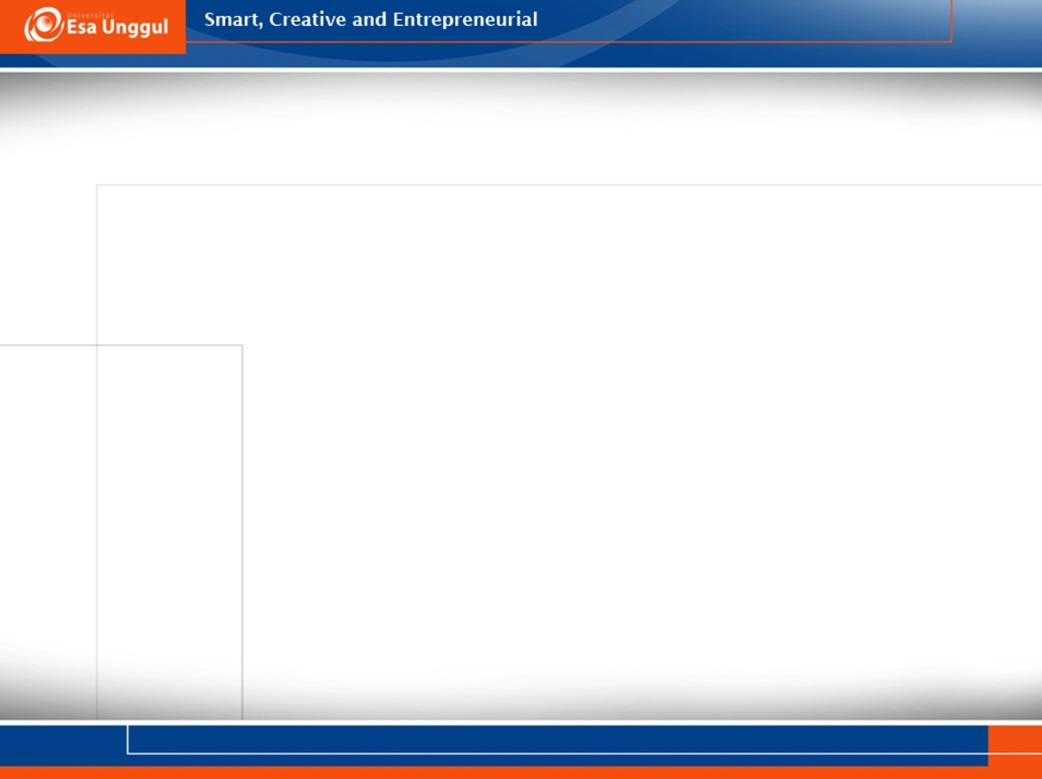 PESAN 10: Lakukan Kegiatan Fisik dan Olahraga secara teratur
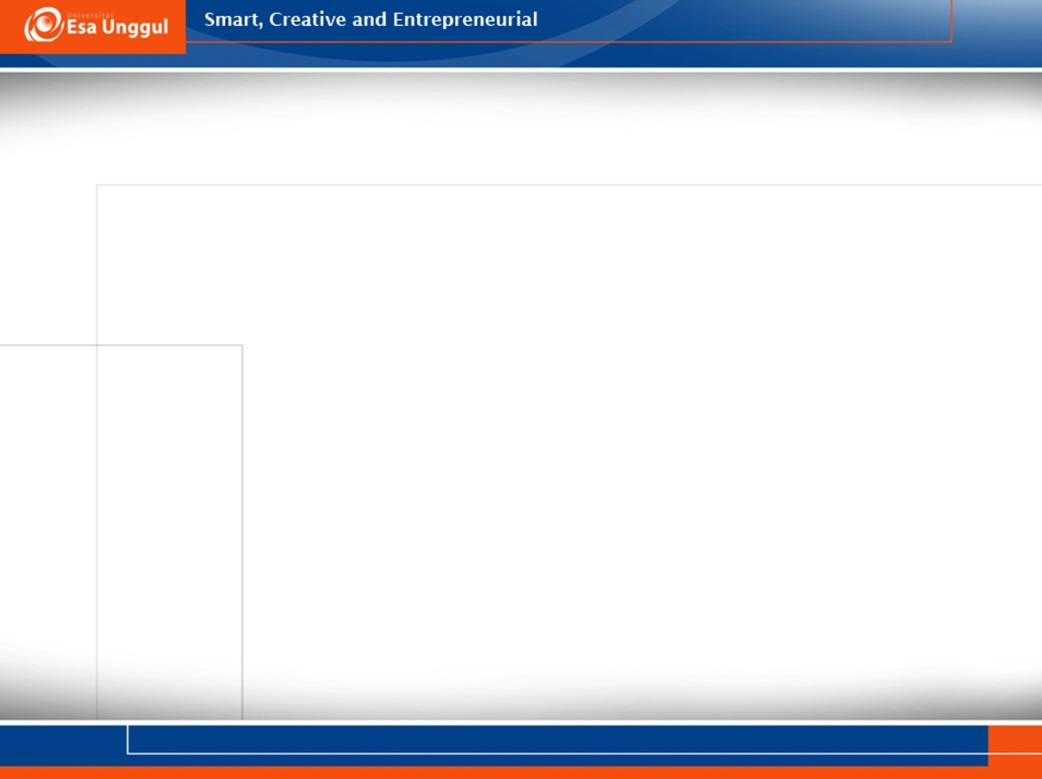 PESAN 11: Hindari minum beralkohol
Akibatnya:
	- terhambatnya proses penyerapan zat gizi,
	- hilangnya zat gizi yang penting
	- kurang gizi
	- penyakit gangguan hati
	- kerusakan syaraf otak dan jaringan
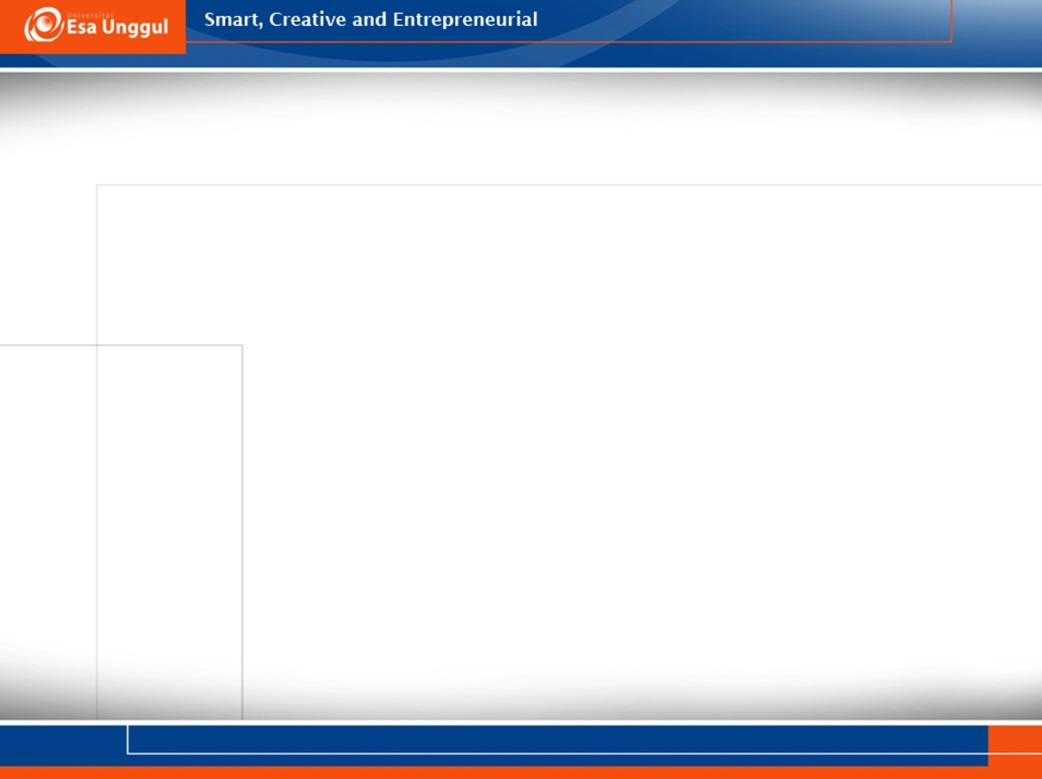 PESAN 12: Makanlah makanan yang aman bagi kesehatan
Makanan aman berarti harus terbebas dari kuman dan bahan berbahaya
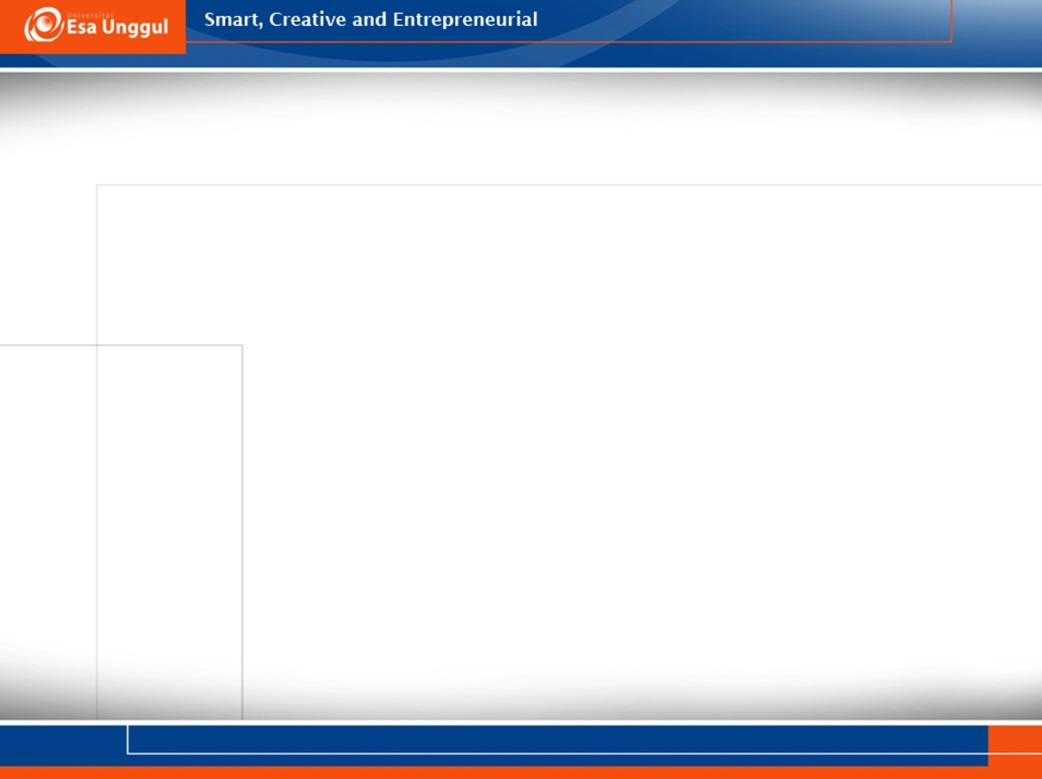 PESAN 13: BACALAH LABEL PADA MAKANAN YANG DIKEMAS
Beberapa singkatan label:
	- MD : makanan yang dibuat dalam negeri
	- ML  : makanan luar negri
	- EXP: tanggal kadaluwarsa
	- SNI : Standar Nasional Indonesia
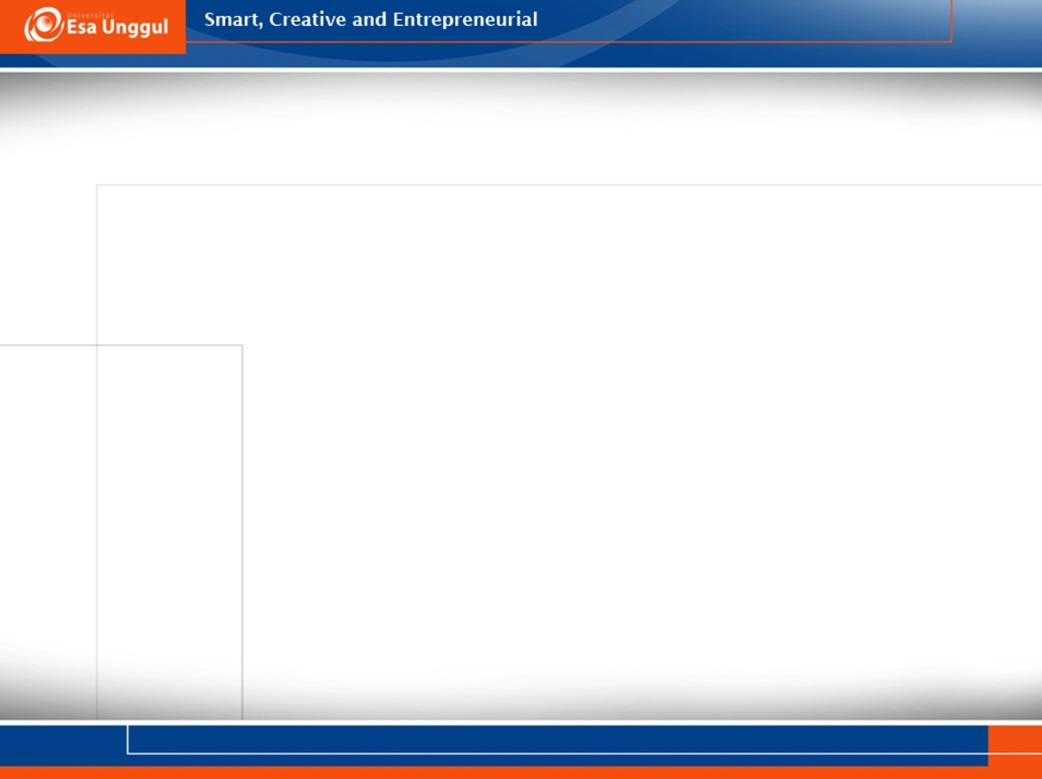 PESAN 13: BACALAH LABEL PADA MAKANAN YANG DIKEMAS
Beberapa singkatan label:
	- MD : makanan yang dibuat dalam negeri
	- ML  : makanan luar negri
	- EXP: tanggal kadaluwarsa
	- SNI : Standar Nasional Indonesia
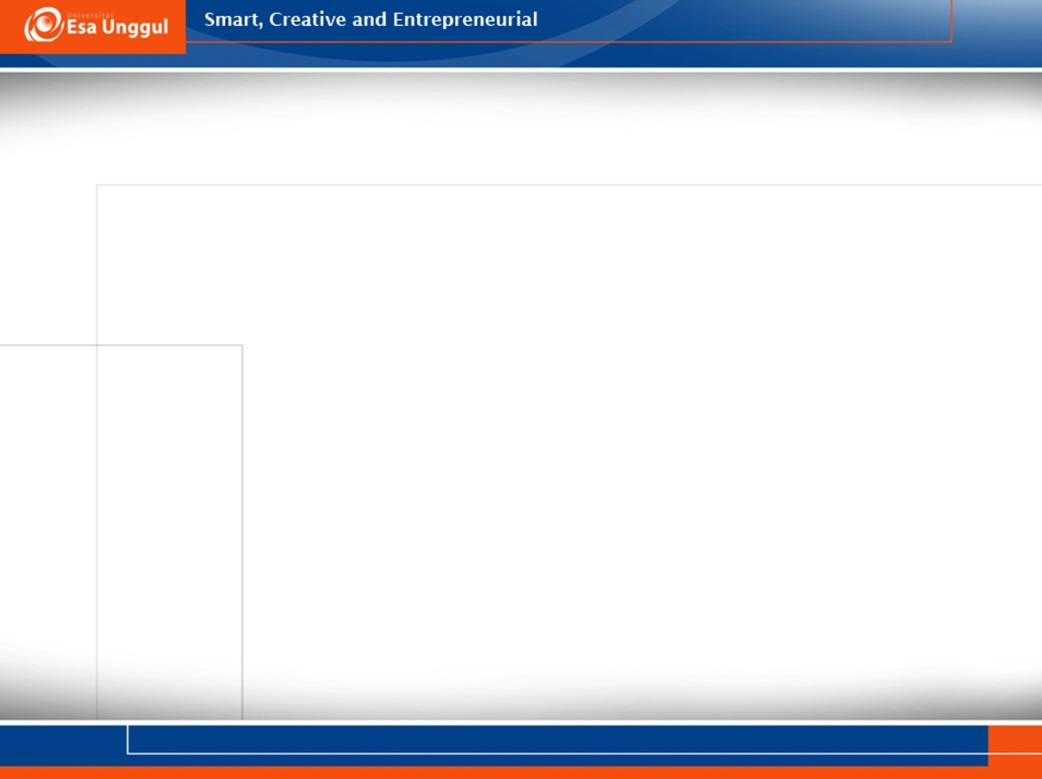 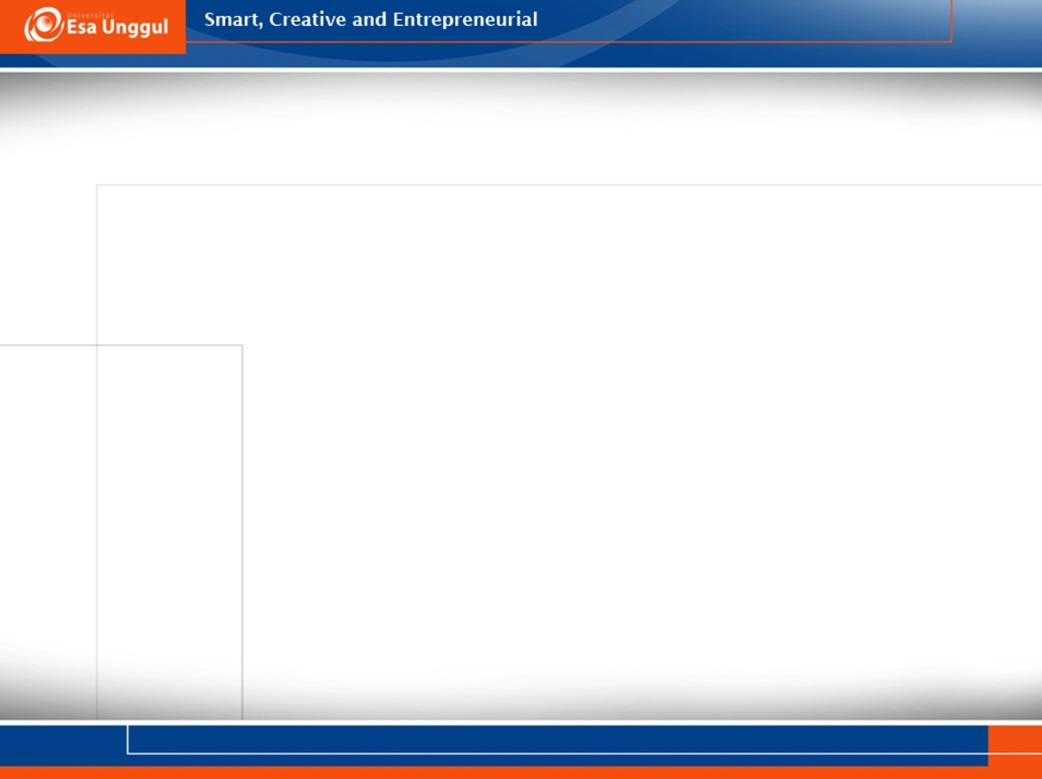 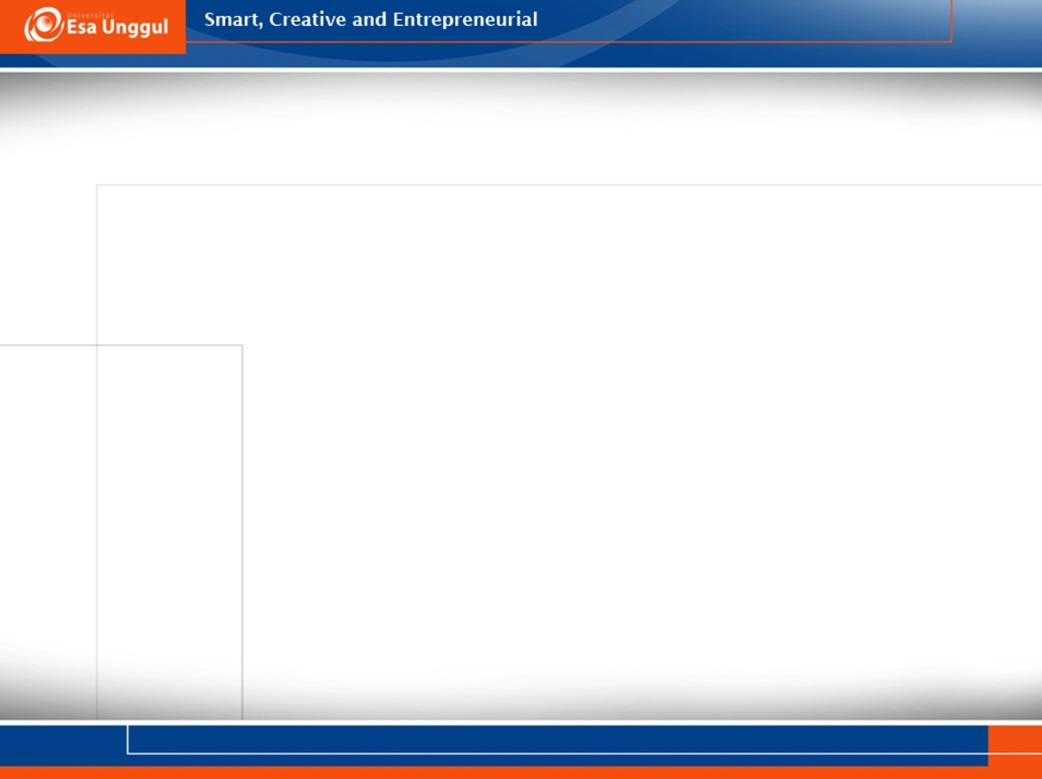